Тест
По математике
Решение задач
Введите фамилию и имя
Начать тестирование
8
8
Всего заданий
Время тестирования
мин.
[Speaker Notes: Версия от 21.08.2014 г. Последнюю версию конструктора смотрите на сайте «Тестирование в MS PowerPoint» http://www.rosinka.vrn.ru/pp/]
Дорогой друг!
Реши  задачи теста и ты увидишь,  кто к тебе обращается.
Будь очень внимателен!
Далее
Задание
На 5 тарелках поровну 40 пирожков. Сколько пирожков на 8 тарелках?
8
1
2
3
62
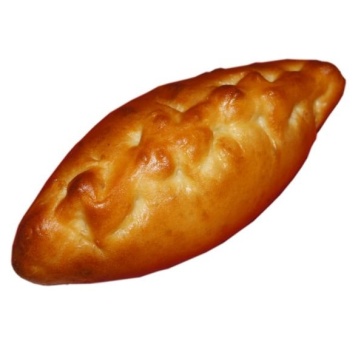 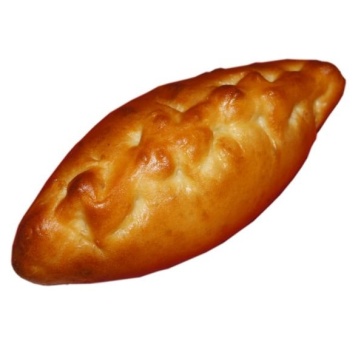 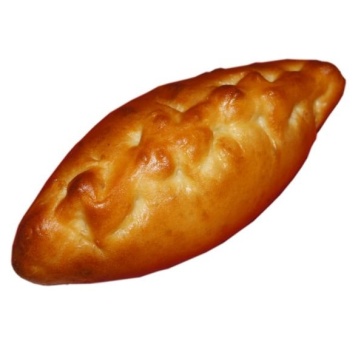 64
1
Далее
Задание
1 бал.
В 3 вазы поровну расставили 21 цветок. Сколько ваз нужно для 63 цветов?
3
1
2
3
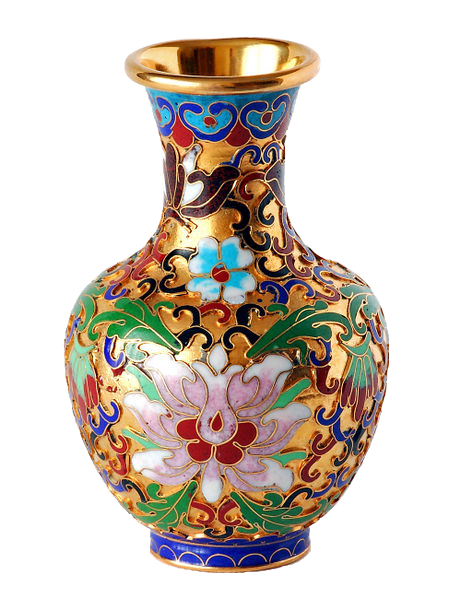 9
7
2
Далее
Задание
1 бал.
В 3 коробках поровну 18 конфет. Сколько конфет в 5 коробках?
30
1
2
3
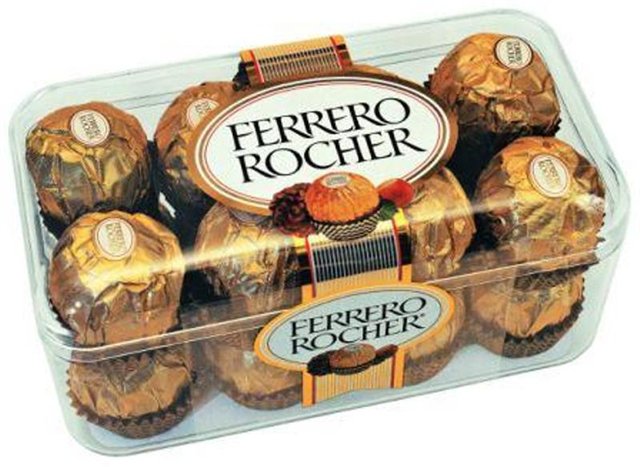 35
54
3
Далее
Задание
1 бал.
В 2 упаковках поровну 16 фломастеров. Сколько упаковок   нужно для 40 фломастеров?
20
1
2
3
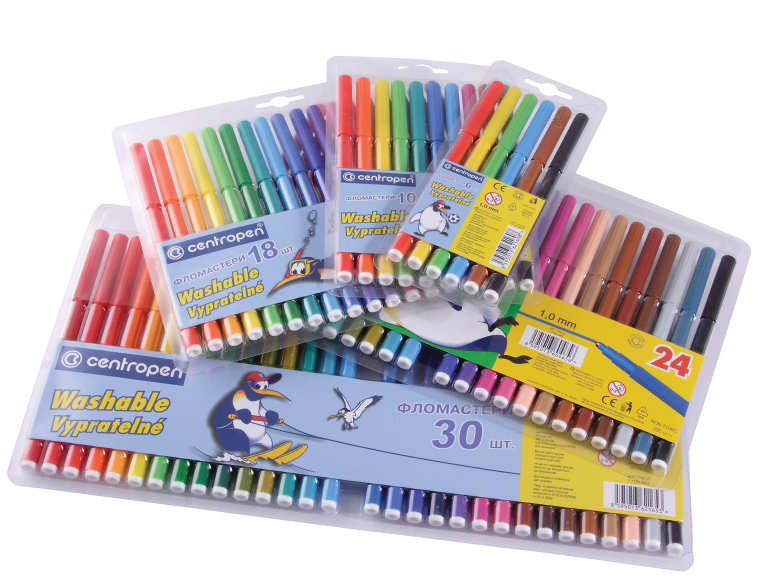 5
32
4
Далее
Задание
1 бал.
За 6 минут Саша нарисовал 24  звездочки. За сколько времени он нарисует 36 звездочек?
4
1
2
3
8
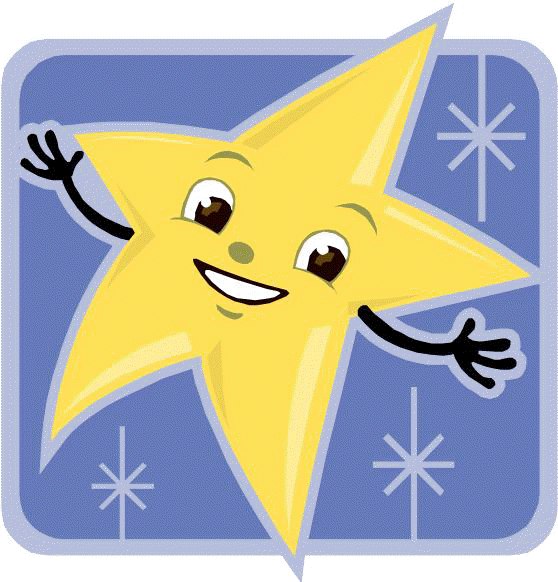 9
5
Далее
Задание
1 бал.
Из 18 м ткани сшили 6 одинаковых платьев. Сколько платьев выйдет из 27 метров ткани.
30
1
2
3
3
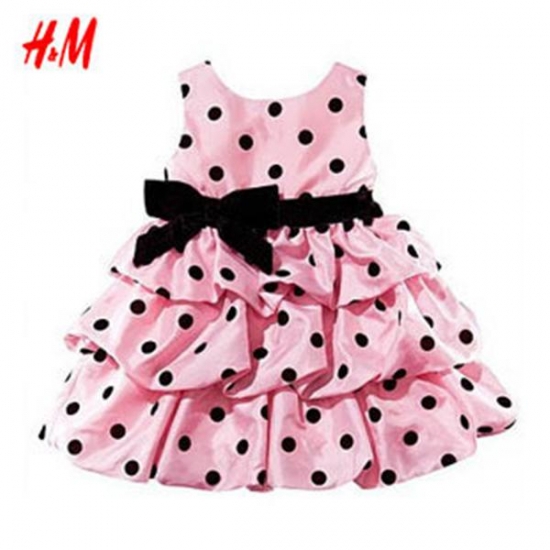 9
6
Далее
Задание
1 бал.
Для 6 гирлянд надо 48 фонариков. Сколько потребуется фонариков для 10 гирлянд?
80
1
2
3
70
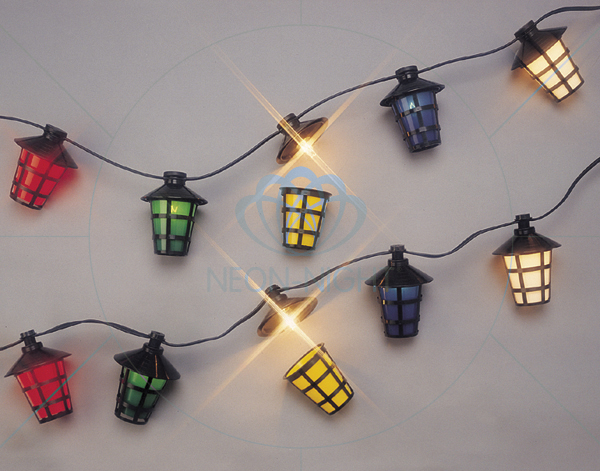 88
7
Далее
Задание
1 бал.
18 редисок связали в пучки по 3 в каждый. Сколько получится одинаковых пучков из 54 редисок?
9
1
2
3
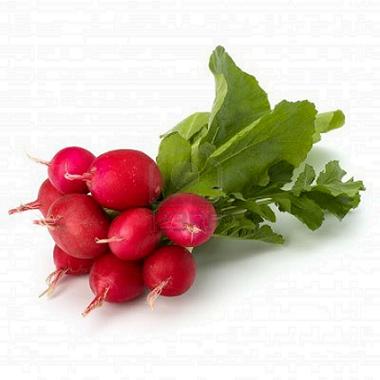 6
7
8
Итоги
Задание
1 бал.
Результатытестирования
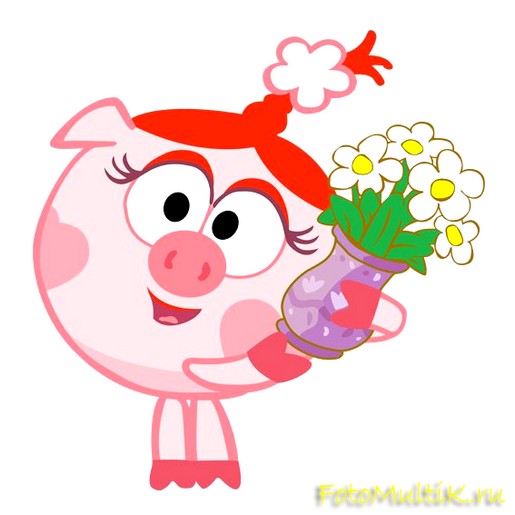 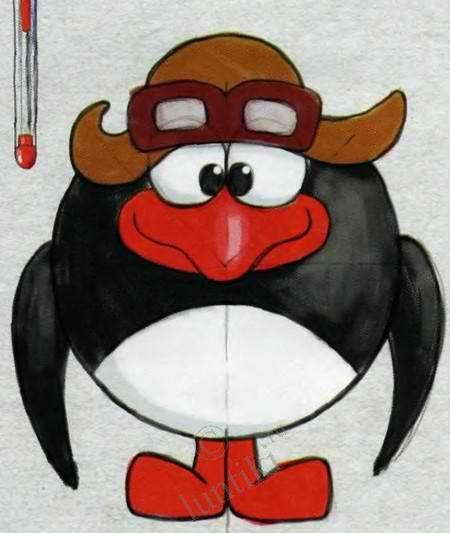 Подождите!
Идет обработка данных
Оценка
Правильных ответов
Набранных баллов
Ошибки в выборе ответов на задания:
Снова
Выход
Всего заданий
бал.
Затрачено времени
[Speaker Notes: В  конструкторе использована идея перемещения объектов в режиме просмотра демонстрации, предложенная Гансом Хофманом (Hans Werner Hofmann hw@lemitec.de)]